Сопровождение учреждений образования.
Особенности сдачи отчетности.
Косырев Евгений
Специалиста-консультант
1С-Рарус Новосибирск
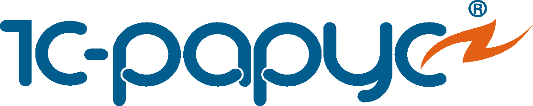 Взаимодействие в контексте отчётной кампании
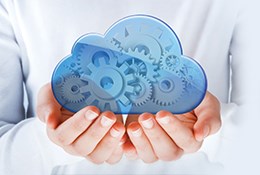 Учреждения образования
Автоматизированная система
[Speaker Notes: Представление отчётности  учреждениями сам по себе не лёгкий процесс, и для его упрощения совершенствуются механизмы взаимодействия  между поддержкой (линия консультации) и пользователями (учреждения).]
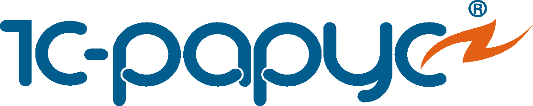 Источники информации
fhd.rarus.ru
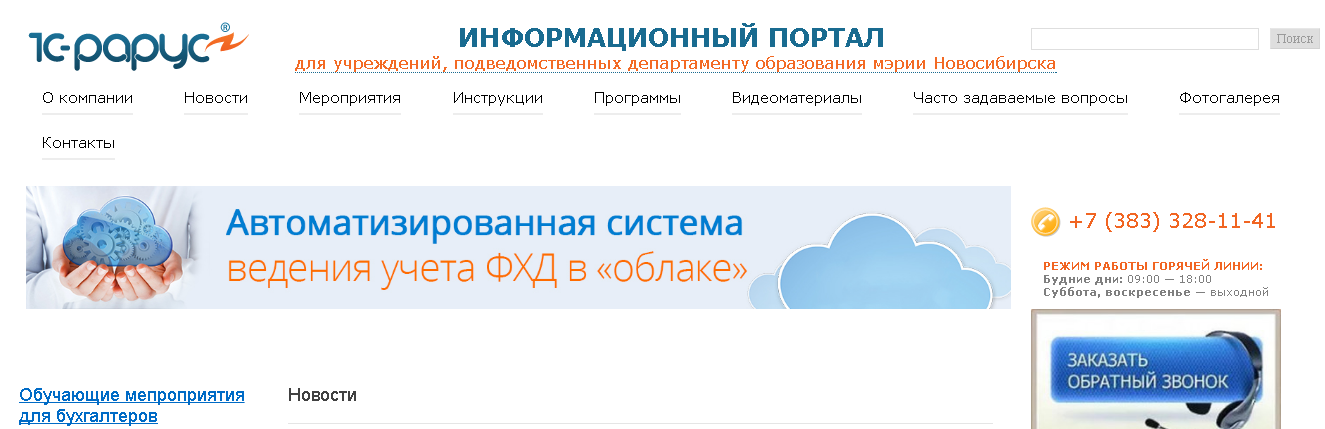 [Speaker Notes: Вместе с началом отчётной кампании на портале появляется  новость об открытии отчётной кампании]
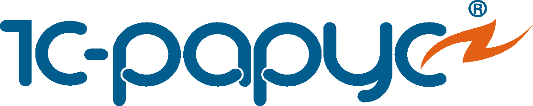 Источники информации
1С-Коннект
Линия Консультации
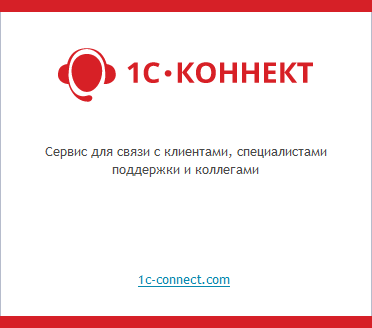 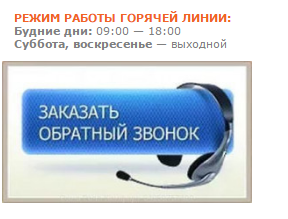 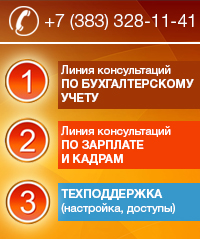 [Speaker Notes: Вместе с началом отчётной кампании в сервисе 1С-Коннект проводится рассылка сообщений об открытии отчётного периода.
Все свои вопросы учреждения могут задать нам позвонив на Линию консультацию, мы работает ежедневно в рабочие дни с 9-18.00.
Обратите внимание для вашего удобства существуют три линии: техлиния, БГУ и ЗГУ. Для того что бы не ожидать ответь специалиста, вы можете на сайте оставить заявку на обратный звонок. Координтор вам пеозвонит и запишит на удобную дату и время работы с нашими специалистами.]
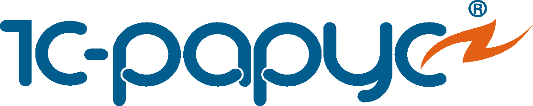 Как установить 1с-коннект?
Сервис обратного звонка
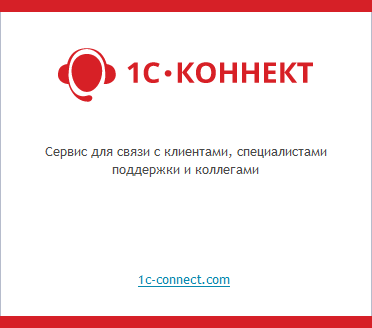 1
позвонить на линию консультации
2
заказать обратный звонок
[Speaker Notes: Поможет установить 1С-Коннект линия консультации. Можно либо позвонить на линию самостоятельно. Либо заказать обратный звонок на портале fhd.rarus.ru]
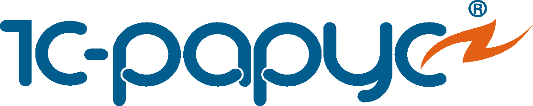 Источники информации
Список отчётов
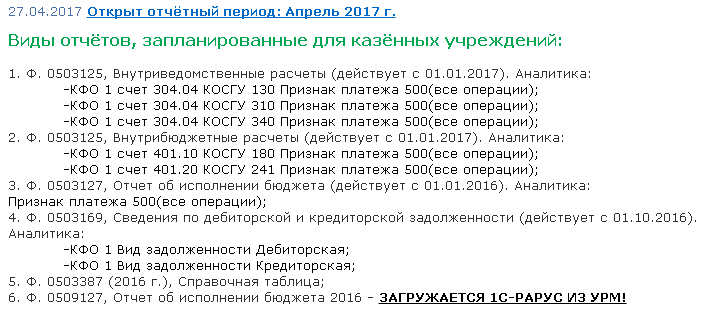 [Speaker Notes: Для казённый учреждений.
Подробнее о выкладываемой информации об открытии отчётного периода]
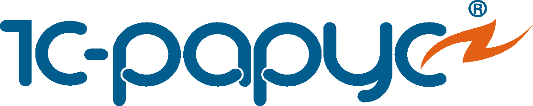 Источники информации
Список отчётов
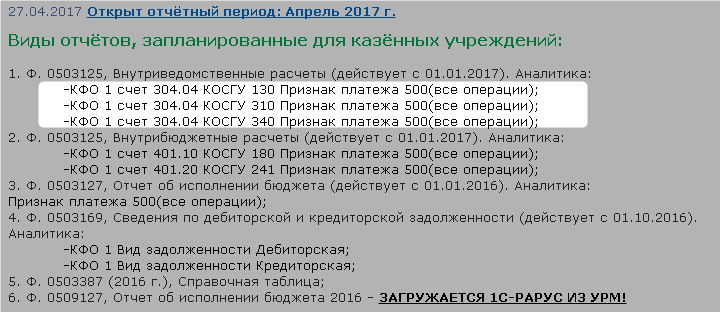 [Speaker Notes: Для казённый учреждений.
Здесь мы видим аналитику отчётов]
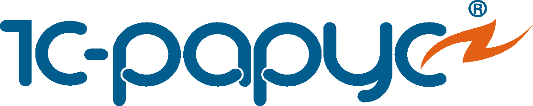 Источники информации
Список отчётов
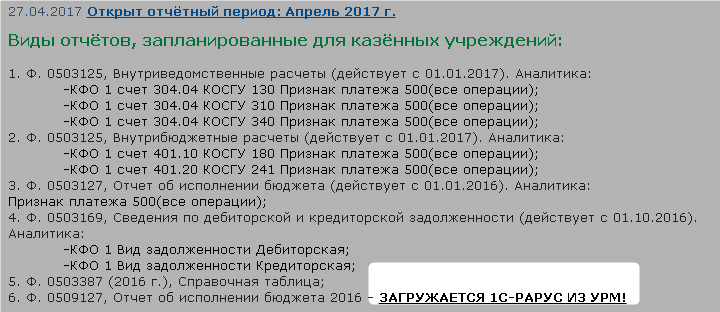 [Speaker Notes: Для казённый учреждений.
Здесь мы видим то, что форма загружается 1С-Рарус]
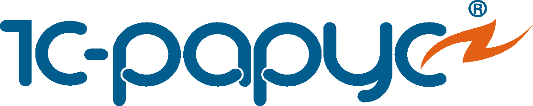 Источники информации
Список отчётов
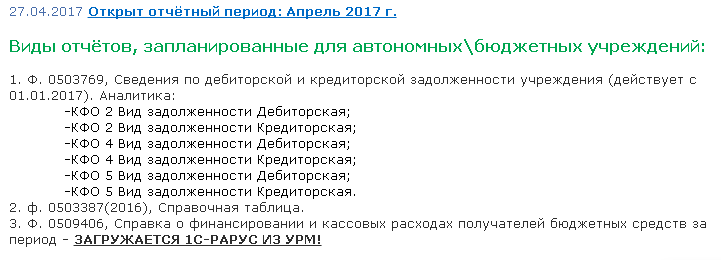 [Speaker Notes: Для бюджетных учреждений.
Подробнее о выкладываемой информации об открытии отчётного периода
Здесь мы видим, что форма 0503725 не запланирована.]
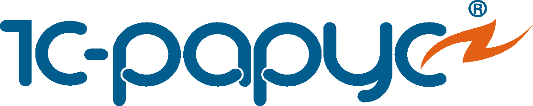 Источники информации
Список отчётов
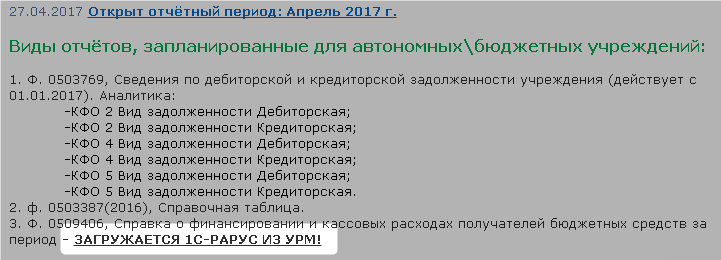 [Speaker Notes: Для бюджетных учреждений.
Здесь мы видим, что форма загружается 1С-Рарус]
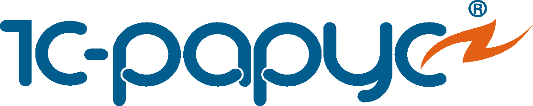 Почему ещё не загружаются отчёты?
Устаревший вид отчёта
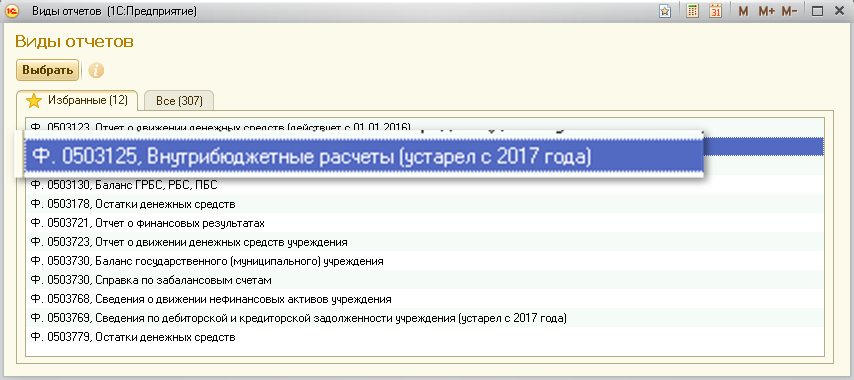 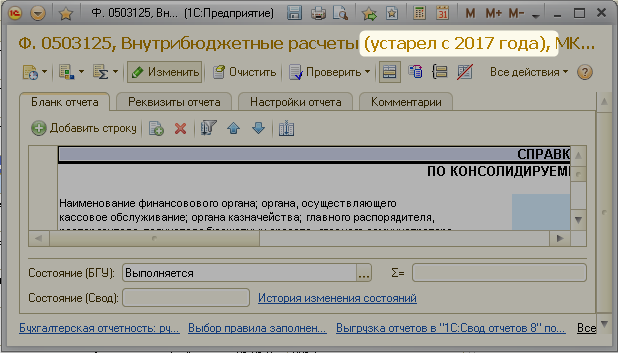 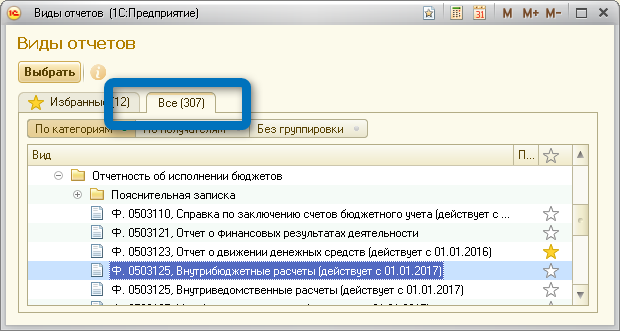 [Speaker Notes: Помимо того, что загружаемый отчёт может не входить в список запланированных, сам вид отчёта может быть устаревшим]
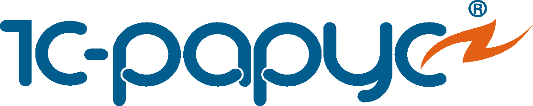 Почему ещё не загружаются отчёты?
Устаревший вид отчёта
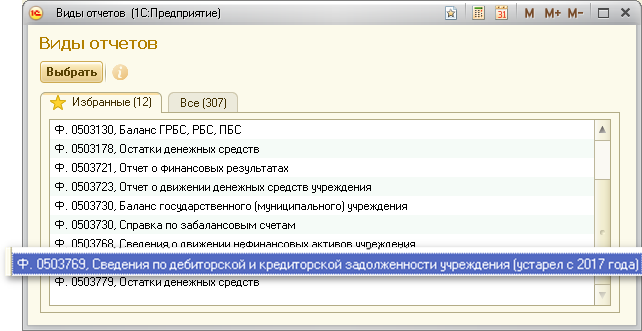 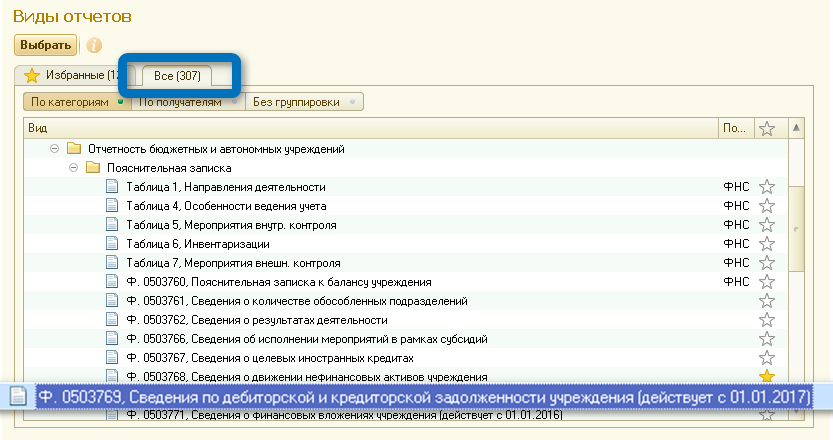 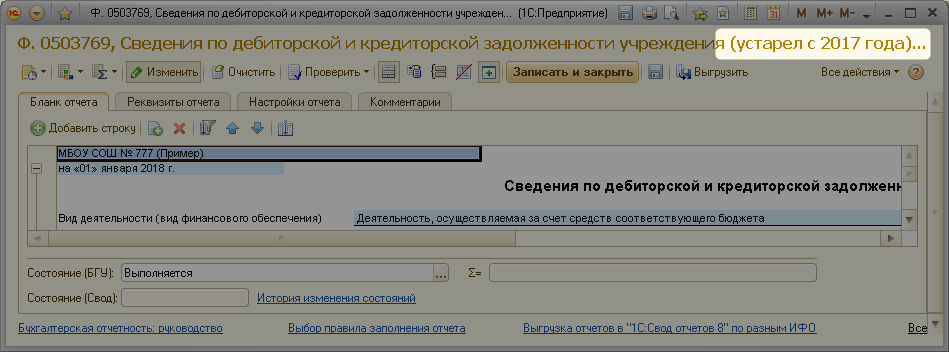 [Speaker Notes: Помимо того, что загружаемый отчёт может не входить в список запланированных, сам вид отчёта может быть устаревшим]
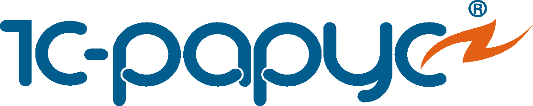 О форме 0509127
С чем сравнивается форма?
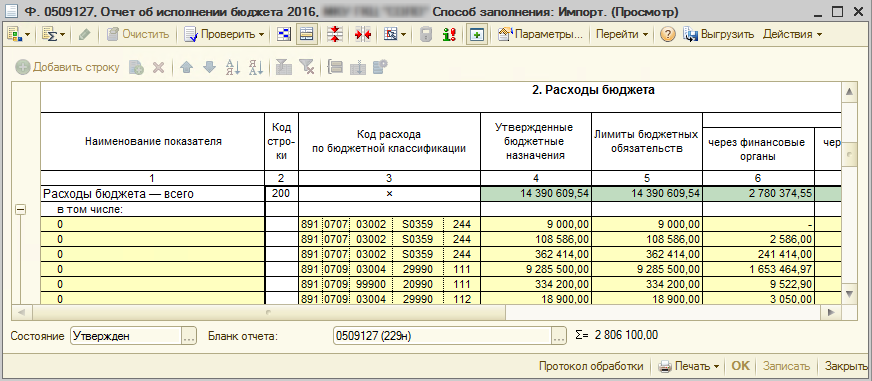 [Speaker Notes: Отчёт 0509127 загружается из УРМ для сверки форм бух отчётности учреждений. Выглядит, как сама форма 0503127 и сверяется  с ней в разрезе кодов бюджетной классификации.]
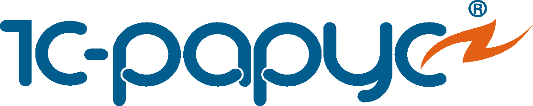 О форме 0509127
С чем сравнивается форма?
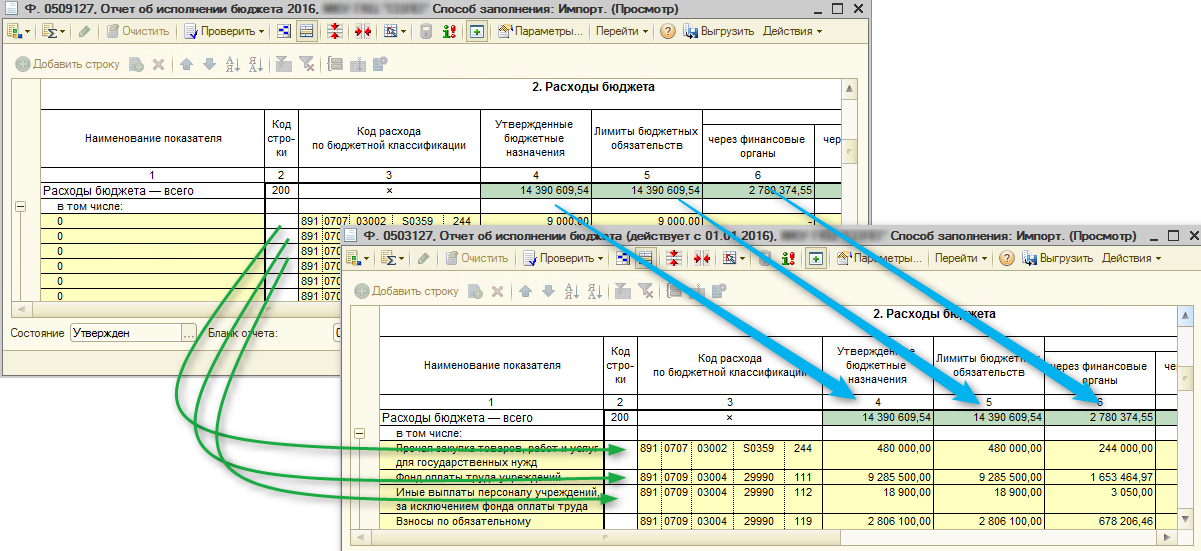 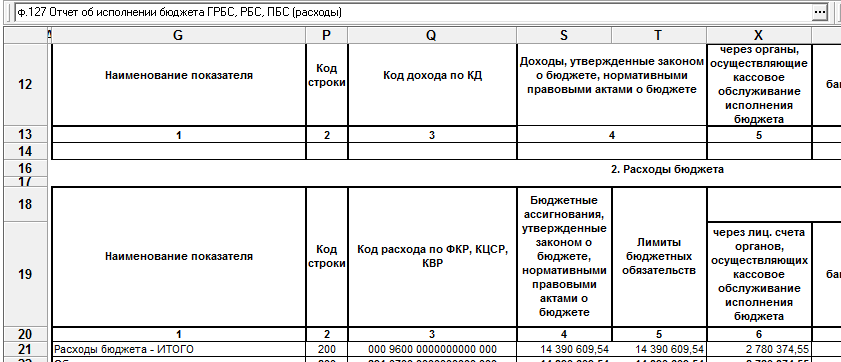 [Speaker Notes: Отчёт 0509127 загружается из УРМ для сверки форм бух отчётности учреждений. Выглядит, как сама форма 0503127 и сверяется  с ней в разрезе кодов бюджетной классификации.]
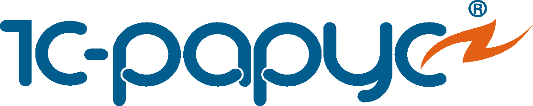 О форме 0509406
С чем сравнивается форма?
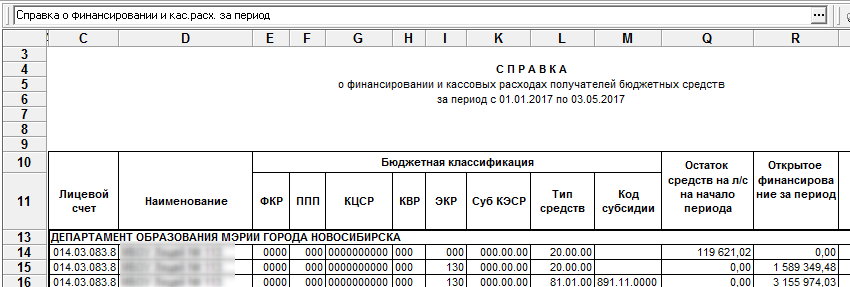 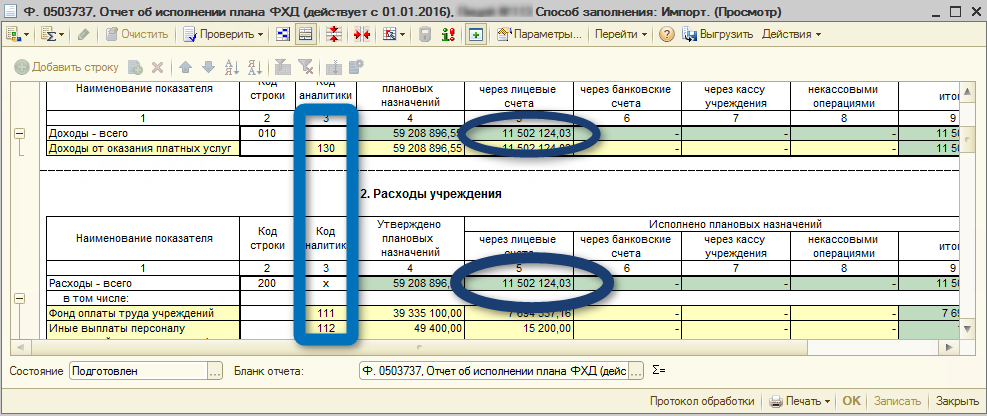 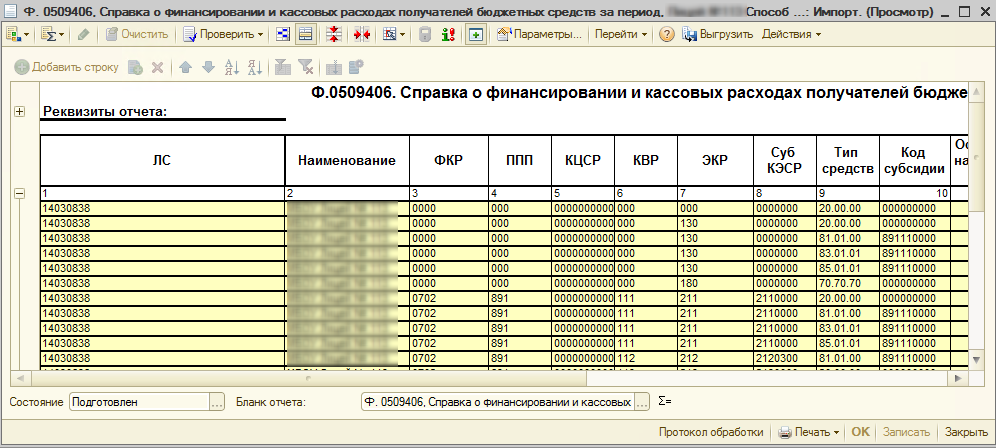 [Speaker Notes: Отчёт 0509406 загружается из УРМ для сверки форм бух отчётности учреждений. Выглядит, как сама отчёт Справка о финансировании и кас.расходах за период]
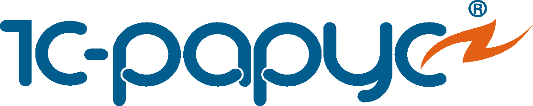 О частых ошибках
Примеры:
«пересорт» исполнения по бюджетной классификации в форме 0503127 из-за ошибок в учёте питания сотрудников; 
порядок заполнения форм 0503125;
[Speaker Notes: Для казённых учреждений. 
По каждой ситуации есть инструкции на сайте ФХД.
Первый вопрос был хорошо раскрыт в вебинаре по отражению безвозмездных поступлений. По второму вопросу на портале доступна инструкция.
Однако в тоже время, если с первым вопросом всё ясно, то по второму в нормативных документах нет чётких указаний по отражению операций  в учёте. Такие вопросы было предложено собирать и выносить на обсуждение рабочей группы, в результате которого должно выработаться единое решение.]
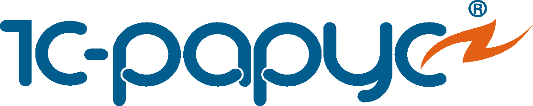 О частых ошибках при сверке с УРМ
Примеры:
«пересорт» исполнения в форме 0503737 из-за ошибок в учёте питания сотрудников;
отражение остатков на счетах учреждения в форме 0503737;
отражение возвратов дебиторской задолженности и возвратов субсидии прошлых лет.
[Speaker Notes: Для бюджетных  учреждений. 
По каждой ситуации есть инструкции на сайте ФХД.
Первые два вопроса были хорошо раскрыты в вебинаре по санкционированию. По третьему вопросу на портале доступна инструкция.
Однако в тоже время, если с первыми вопросами всё ясно, то по третьему в нормативных документах нет чётких указаний по отражению операций  в учёте. 
Такие вопросы было предложено собирать и выносить на обсуждение рабочей группы, в результате которого должно выработаться единое решение.]
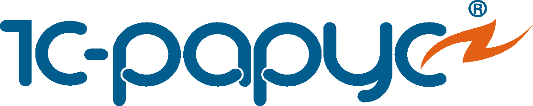 Сложные вопросы
Сложные вопросы можно решить сообща
Линия консультации
Рабочая группа
[Speaker Notes: Сложные вопросы собираются и передаются на обсуждение рабочей группе. Далее выработанные решения  и инструкции будут опубликованы 1С-Рарус.]
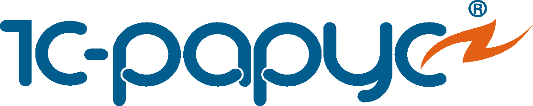 Статистика по отчётности
Все учреждения работают на общий показатель
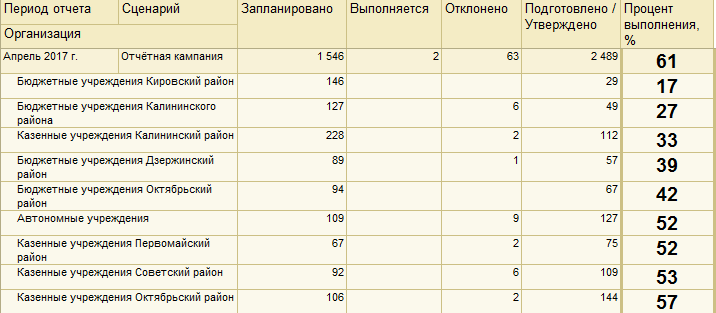 [Speaker Notes: Для кураторов района был  настроен отчёт по учреждениям]
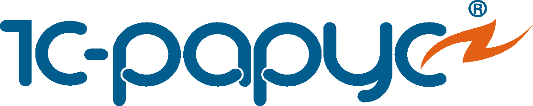 Итог
Используйте Портал, 1С-Коннект для оперативного получения информации о новостях системы  ФХД
Планируйте свою работу с сервисом обратного звонка
Не копируйте формы прошлой отчётности
Смотрите вебинары и читайте инструкции
[Speaker Notes: Резюмируем доклад]
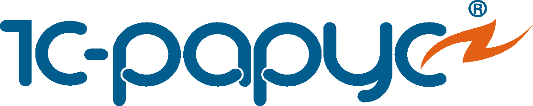 Спасибо за внимание
[Speaker Notes: Резюмируем доклад]